The Fruit of Empowerment—what we can expect within one year
The promise of Matthew 18:20
Where two or three are gathered
small group
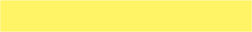 (= loving the Lordwith your head,hands, and heart)
in my name
holistic
there I am among
them
Christ’s presence/
heaven
Holistic small group
= a gathering in Christ's name
= a window to heaven
Eastern and Western Paradigms
Christ’s work:
victory over
&
EVIL
DEATH
opposite of the GOOD
opposite of LIFE
emphasis of the Western tradition
emphasis of the Eastern tradition
resulting in theGOOD LIFE
HEAVEN
Life
Sickness
Sin
Evil
Death
Good
HELL
The communal test
power
Vulnerability: Pride
Energy for:
Empowering leadership

Vulnerability: Gluttony
Energy for:
Effective structures

Vulnerability: Envy
Energy for:
Gift-based ministry

Vulnerability: Greed
Energy for:
Need-oriented evangelism

Vulnerability: Anger
Energy for:
Loving relationships

Vulnerability: Sloth
Energy for:
Passionate spirituality

Vulnerability: Lust
Energy for:
Inspiring worship
pleasure
identity
sustenance
justice
renewal
intimacy
intimacy
Strong “head” energies
Strong “hands” energies
Strong “heart” energies
Strong “head-hands” energies
Strong “head-heart” energies
Strong “heart-hands” energies
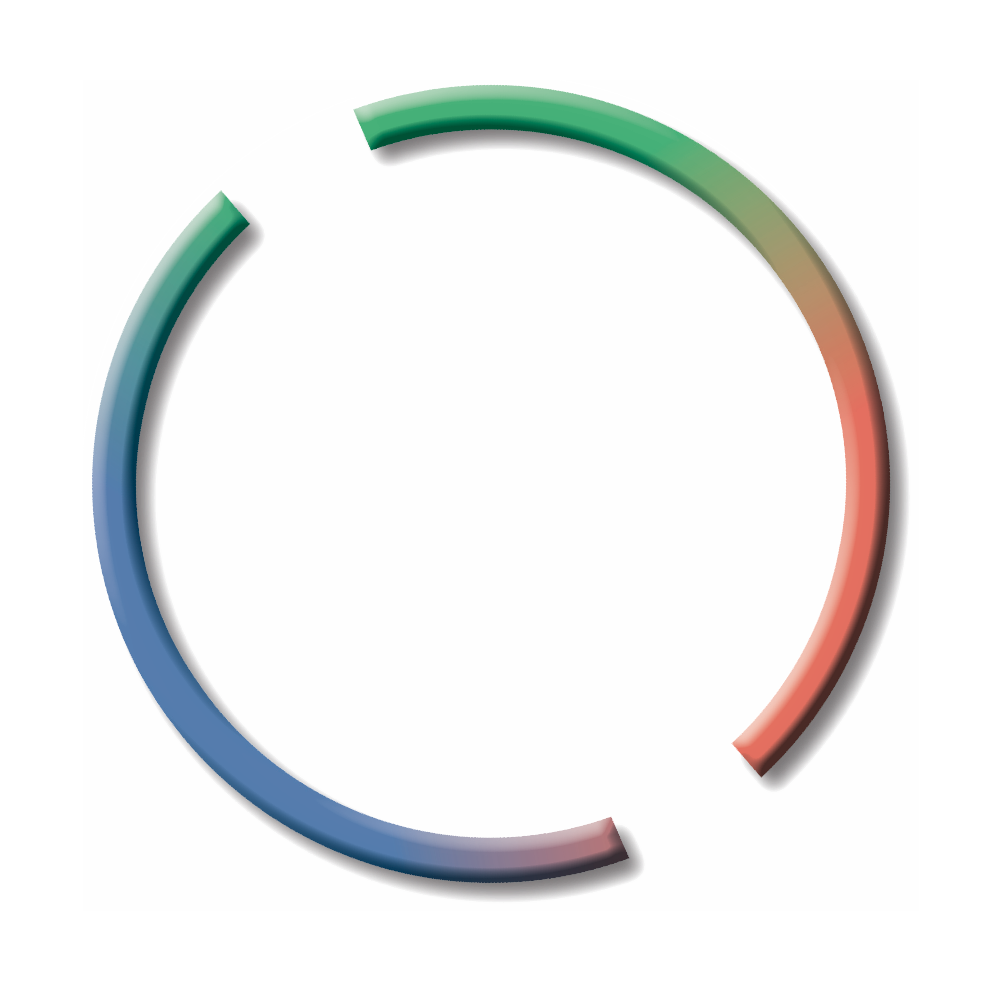 VITA CONTEMPLATIVA
VITA ACTIVA
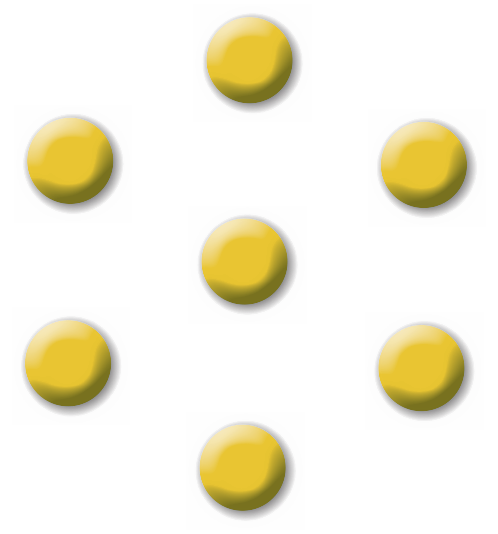 Effectivestructures
Inspiringworship
Gift-basedministry
Empowering   leadership
Passionate
spirituality
Need-oriented evangelism
Loving relationships
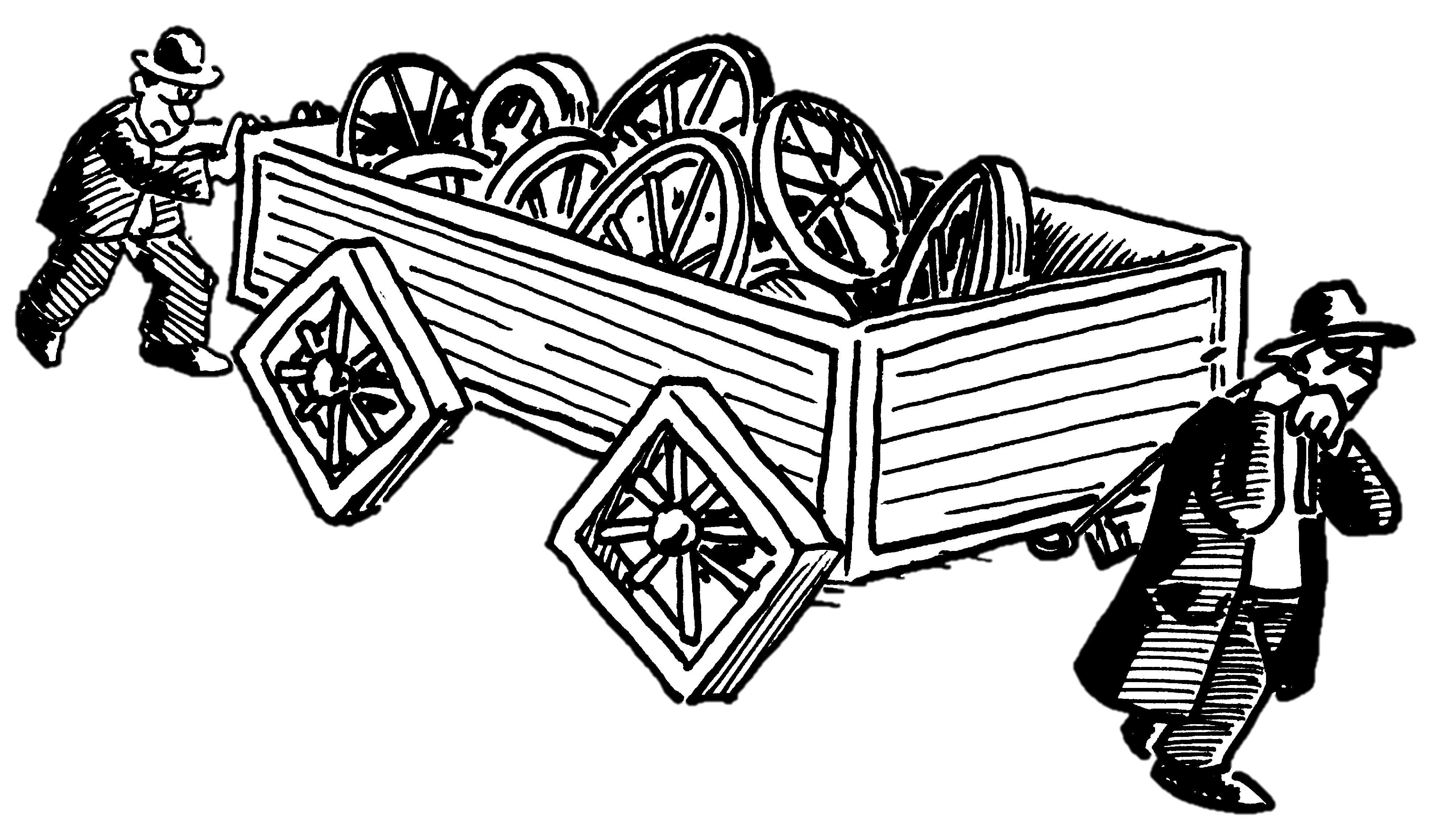 Harnessing the energies that are within your church
NCD health and financial giving
NCD scores(Quality Index)
Percentage of small group and worship service attending church members who give 10% or more of their gross income in offerings for church support, missions, etc.
Very much above average
Well above
average
Above average
Belowaverage
Well belowaverage
Very muchbelow average
The people God uses
Jacob was a cheater, Peter had a temper, David had an affair, Noah got drunk, Jonah ran from God, Paul was a murderer, Miriam was a gossiper, Martha was a worrier, Thomas was a doubter,
Elijah was depressed, Moses stuttered, Zacchaeus was short, Abraham was old, and Lazarus was dead.
God doesn’t call the empowered, he empowers the called.
How does God do it?
And what is our part in this strategy of God?
Empowering wing
Leading wing
The Leading and theEmpowering wing
Focus your energies
Do first things...
first.
And second things...
not at all.
The principle of
intentional neglect
Within one year
1. Identify potential leaders
a. People that have “power” as their highest or second-highest energy
b. People who have one of the four leadership gifts (leadership, organization, apostle, shepherding)
c. People who have identified one of the leadership gifts as a “latent” gift
2. Start Spiritual Change Talk with them

3. Identify the energies in all of your small groups

4. Help people relate their energies to kingdom-building areas

5. Enjoy the results!
The fruit of empowerment
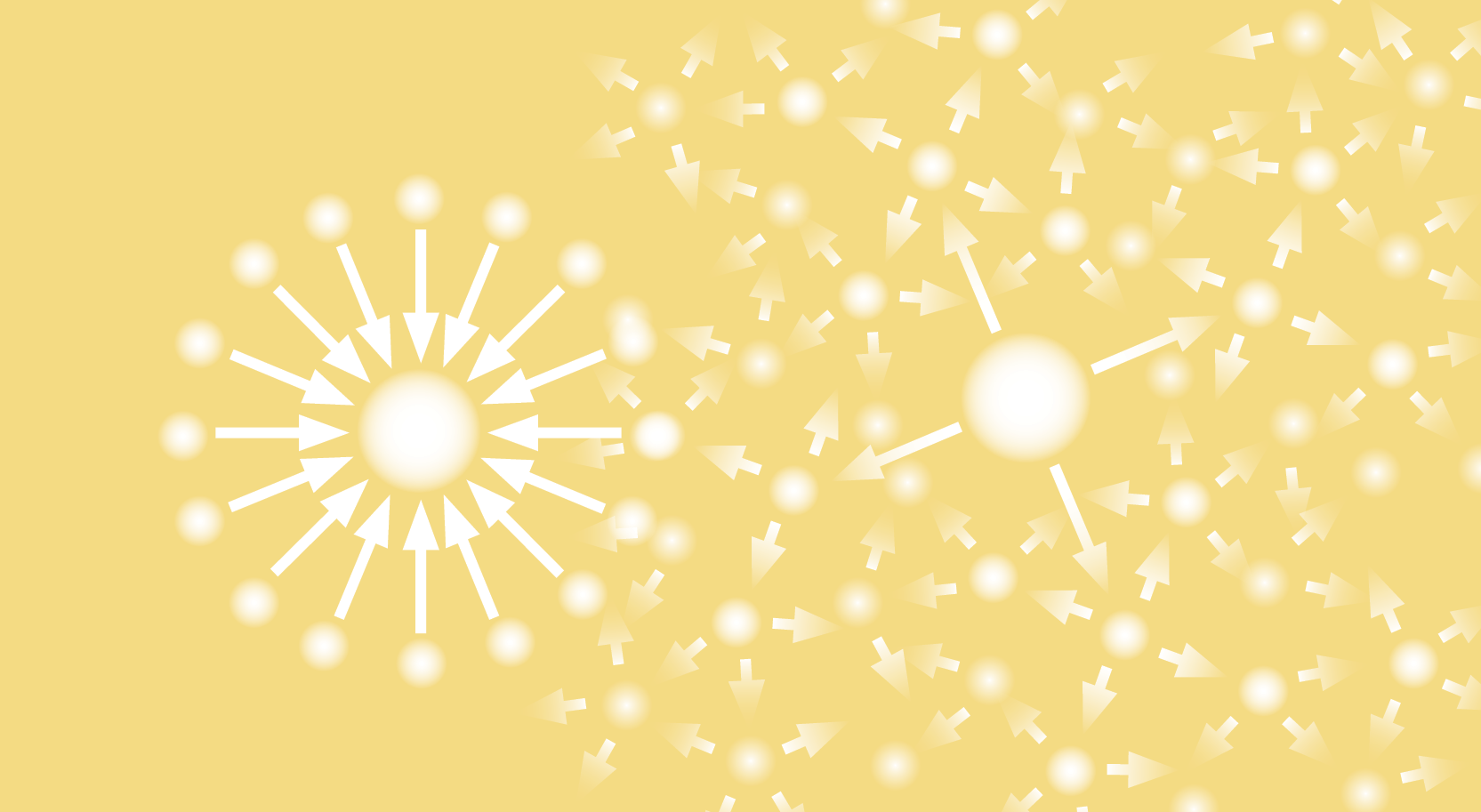 “traditional”approach
NCDapproach
Intentionalneglect
God